ECE 3455: Electronics
Chapter 6: Bipolar Junction Transistors
Figures from Sedra and Smith, Microelectronic Circuits  5ed. and 6 ed., Oxford Press
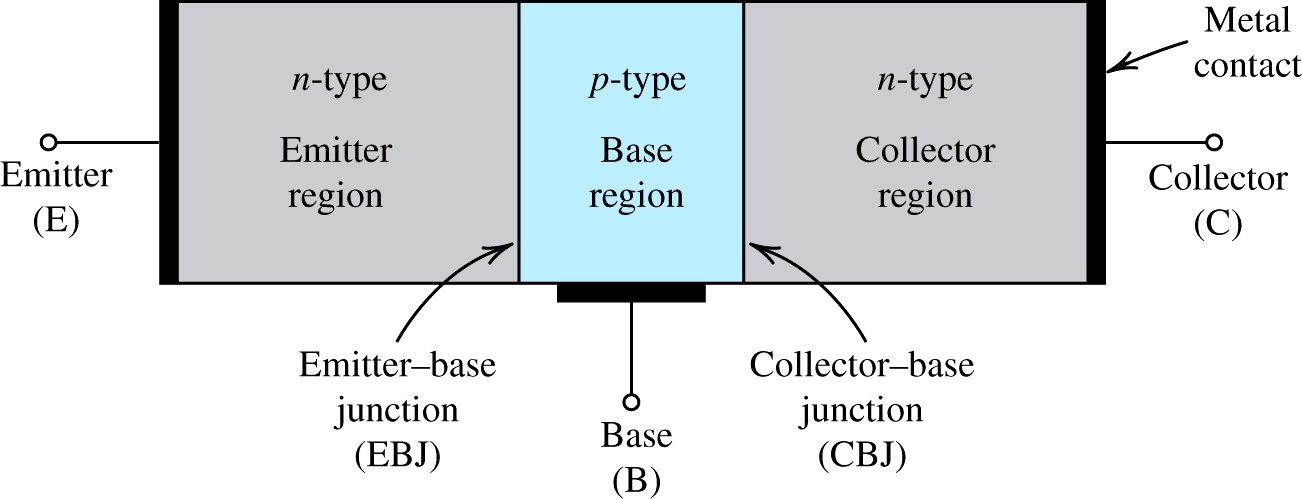 Figure 6.1 A simplified structure of the npn transistor.
Sedra/Smith                       Copyright © 2010 by Oxford University Press, Inc.
Microelectronic Circuits, Sixth Edition
[Speaker Notes: sedr42021_0501.jpg]
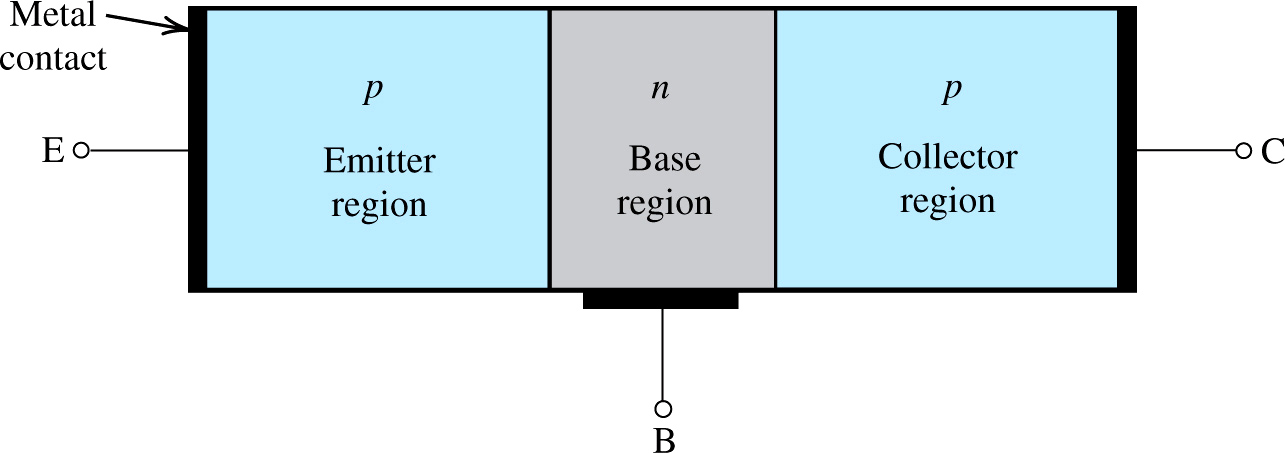 Figure 6.2 A simplified structure of the pnp transistor.
Microelectronic Circuits, Sixth Edition
Sedra/Smith                       Copyright © 2010 by Oxford University Press, Inc.
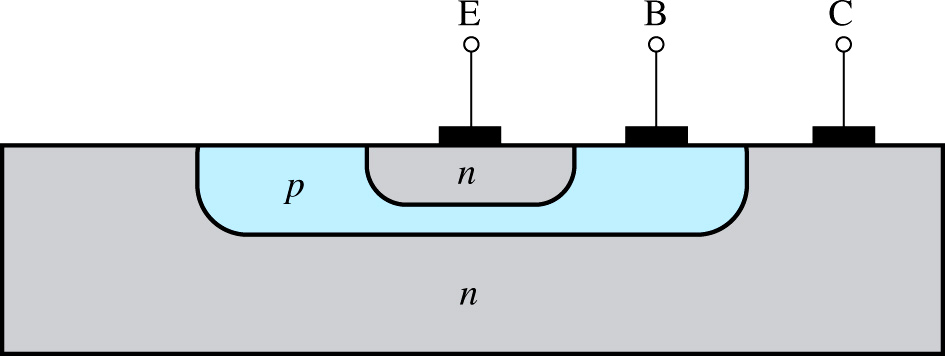 Figure 6.7 Cross-section of an npn BJT.
Microelectronic Circuits, Sixth Edition
Sedra/Smith                       Copyright © 2010 by Oxford University Press, Inc.
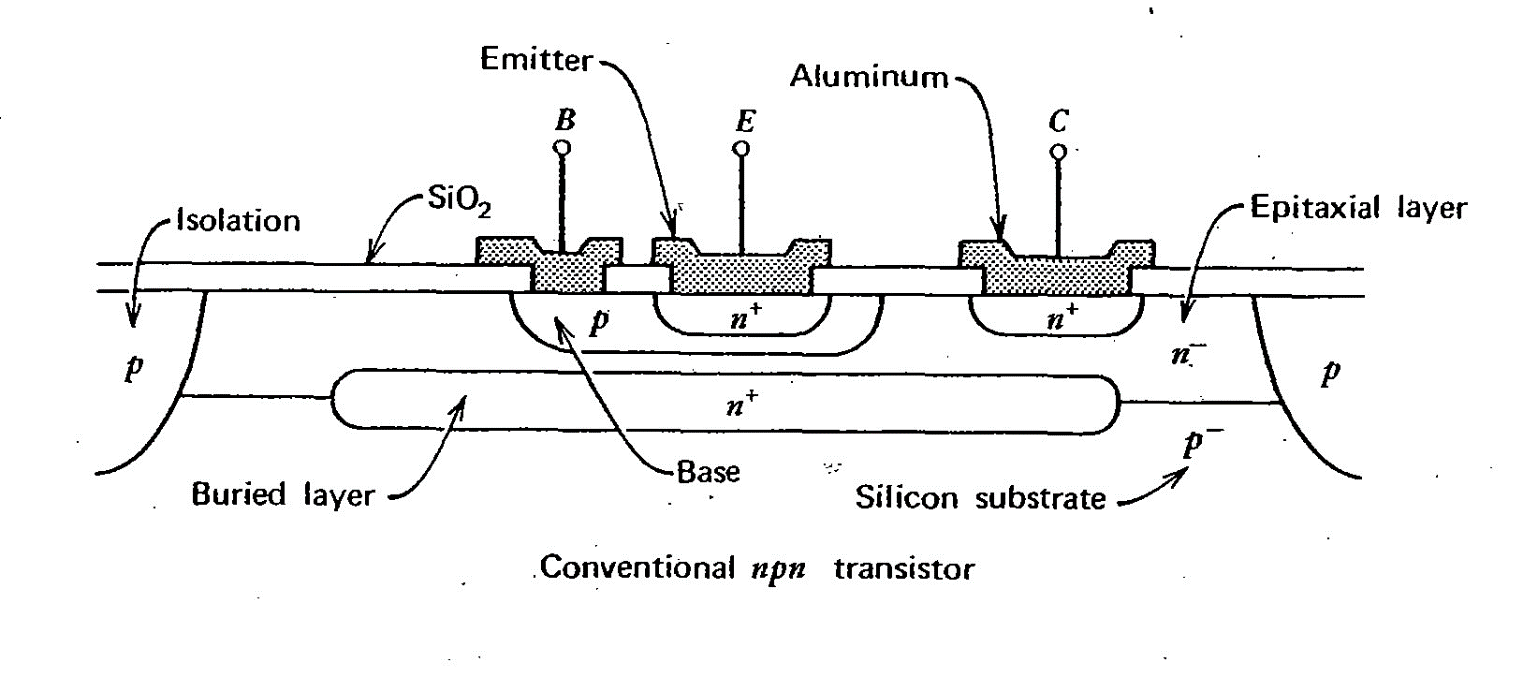 Direction of electron flow during forward-active biasing
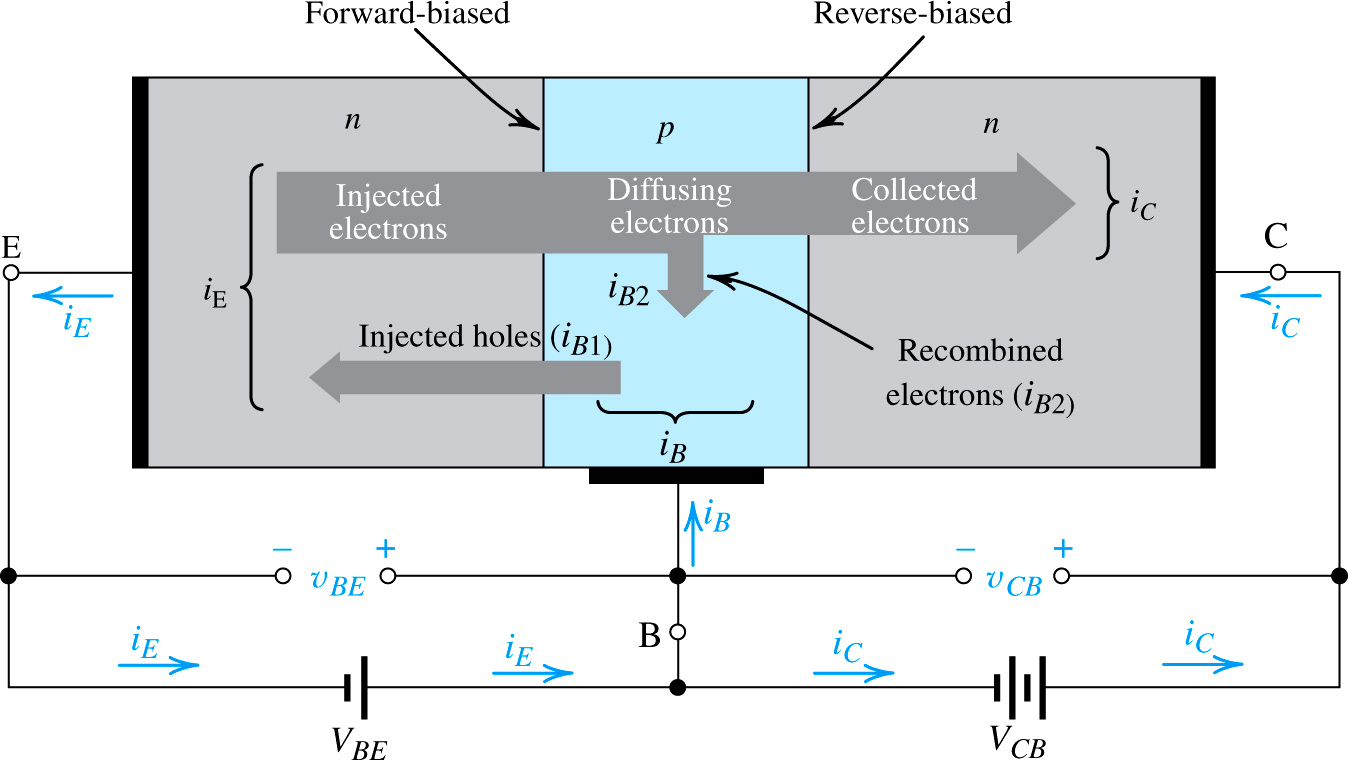 Figure 6.3 Current flow in an npn transistor biased to operate in the active mode. (Reverse current components due to drift of thermally generated minority carriers are not shown.)
Microelectronic Circuits, Sixth Edition
Sedra/Smith                       Copyright © 2010 by Oxford University Press, Inc.
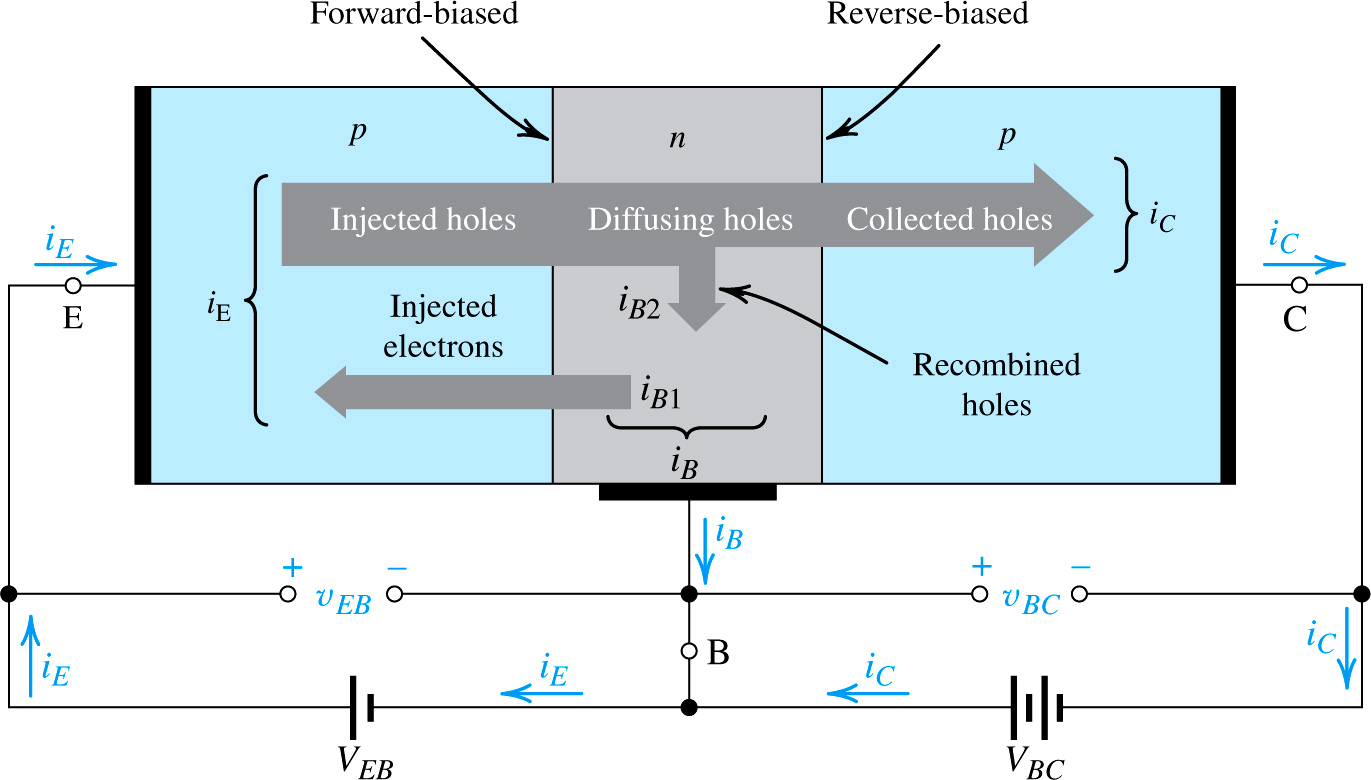 Figure 6.10 Current flow in a pnp transistor biased to operate in the active mode.
Sedra/Smith                       Copyright © 2010 by Oxford University Press, Inc.
Microelectronic Circuits, Sixth Edition
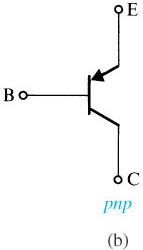 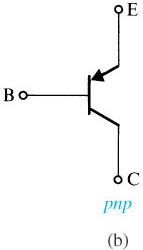 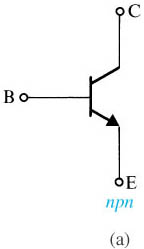 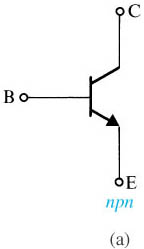 +
+
Circuit Symbols
vCB
n
vCE
-
The arrow is at the emitter, and it points to the n-type region.  In the npn, the emitter is n type; in the pnp, the base is n-type.
+
p
vBE
-
-
n
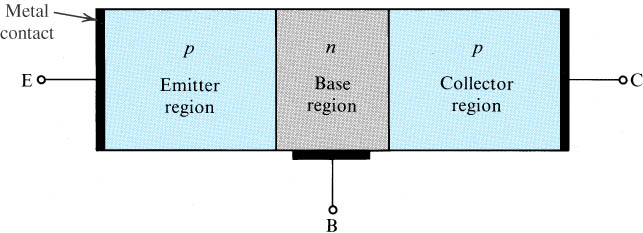 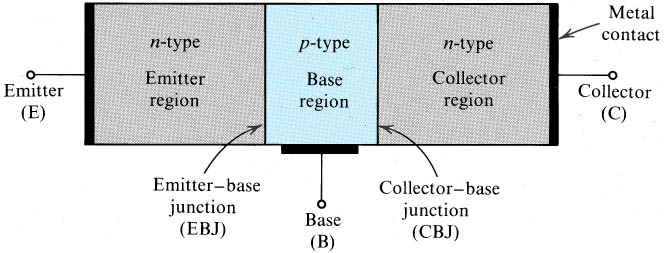 [Speaker Notes: sedr42021_0513a.jpg]
DC (large signal) model for active region…
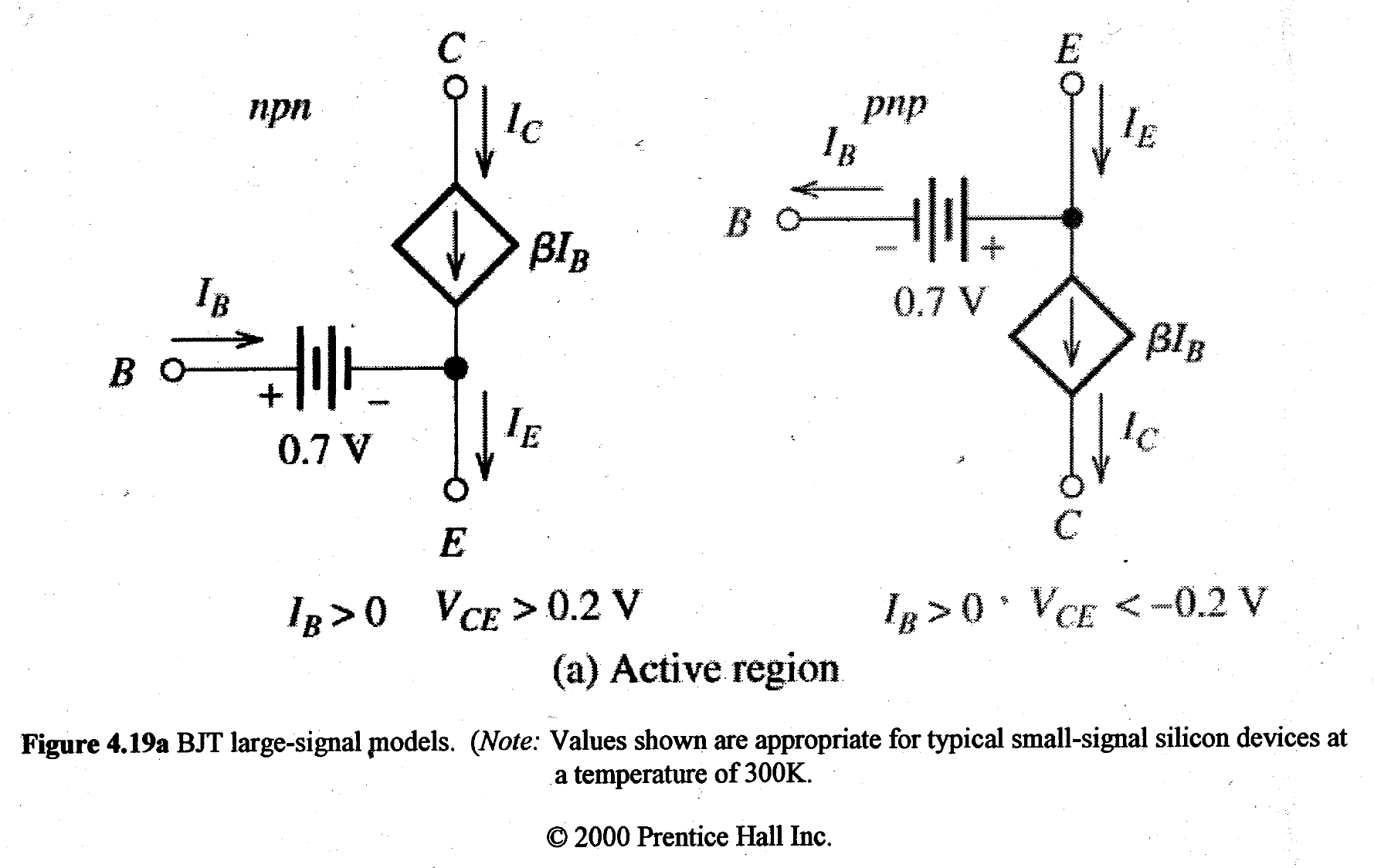 Hambley 2ed., Prentice Hall 2000
DC (large signal) model for saturation region…
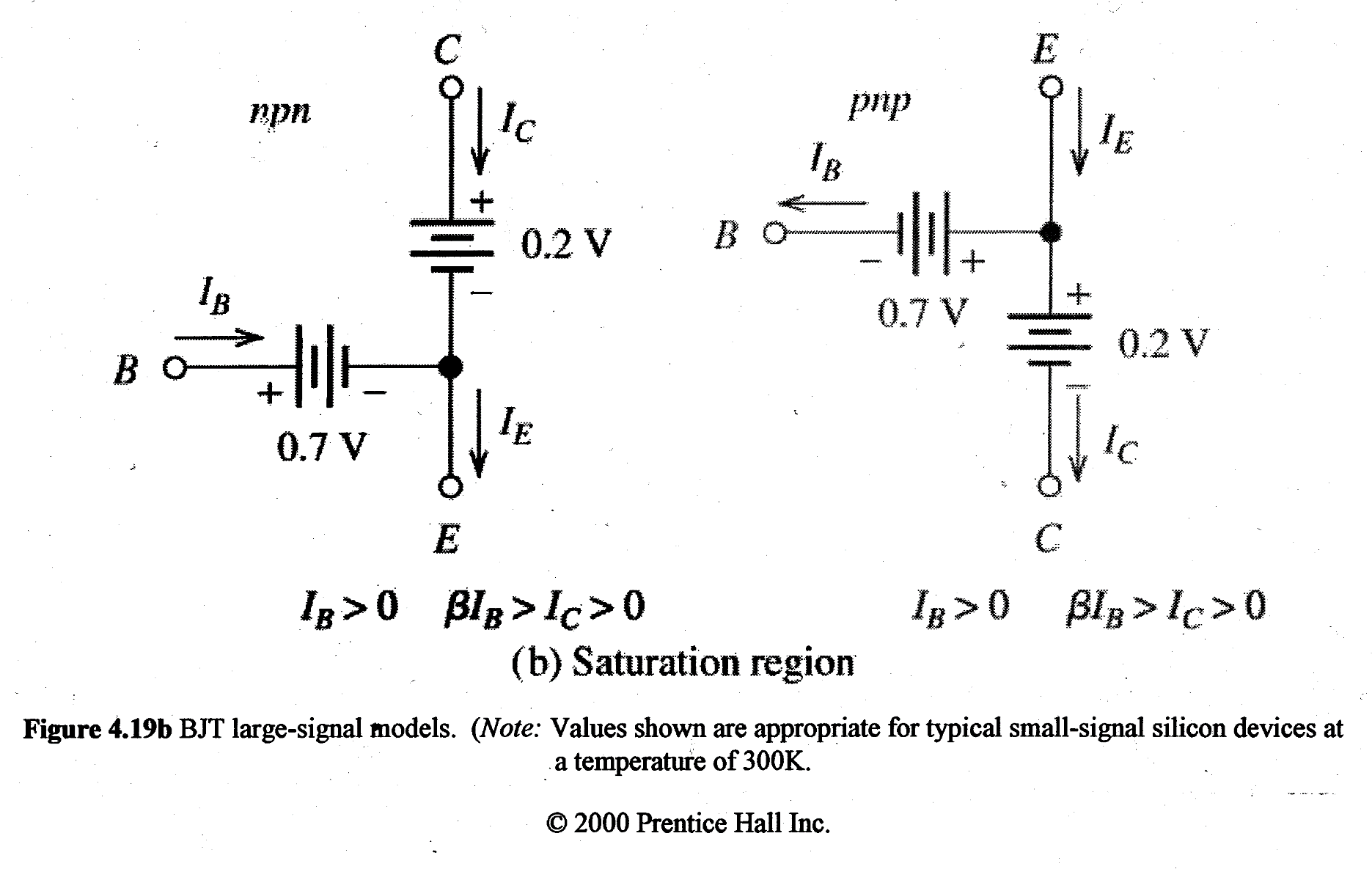 Hambley 2ed., Prentice Hall 2000
DC (large signal) model for cutoff region…
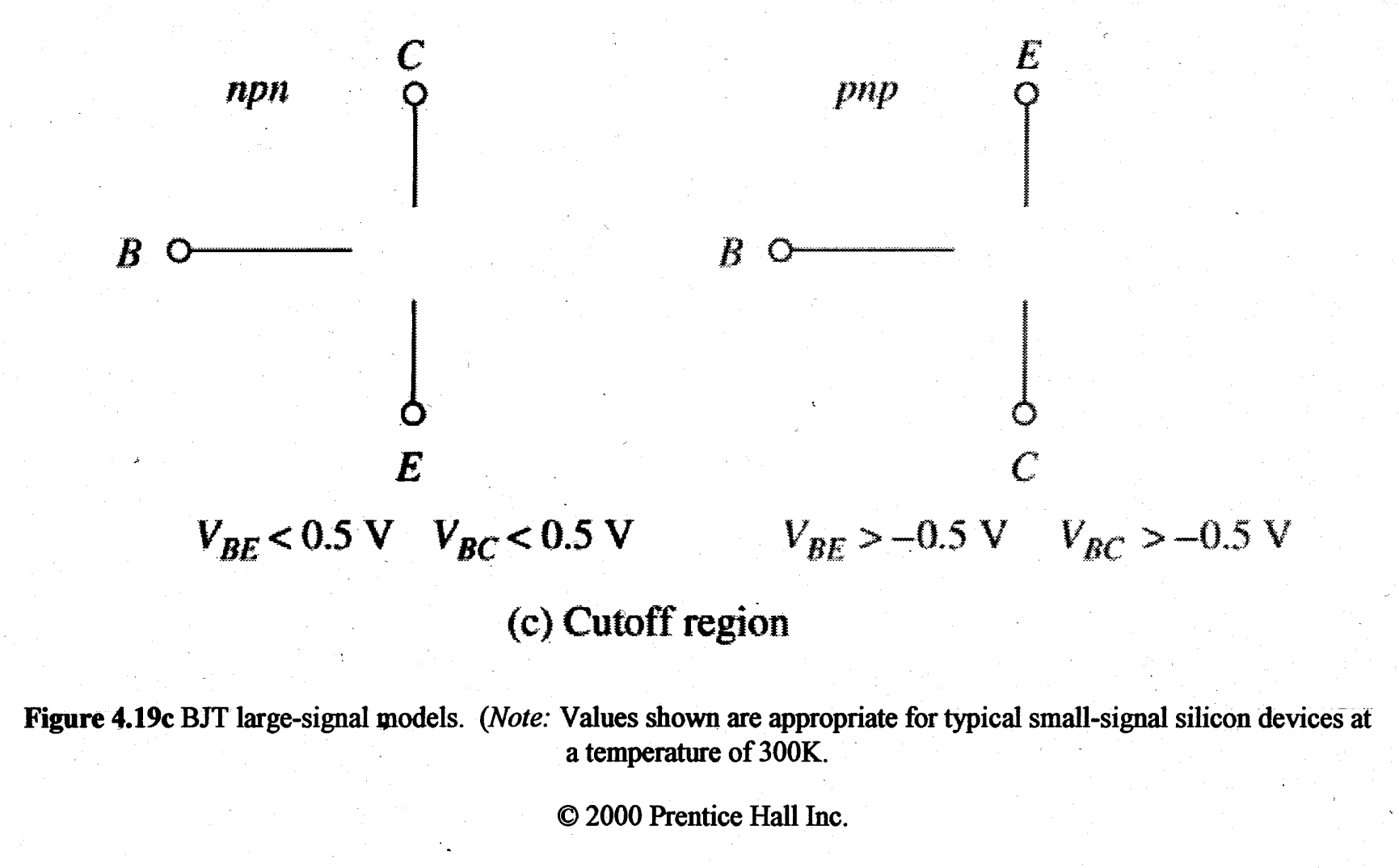 Hambley 2ed., Prentice Hall 2000
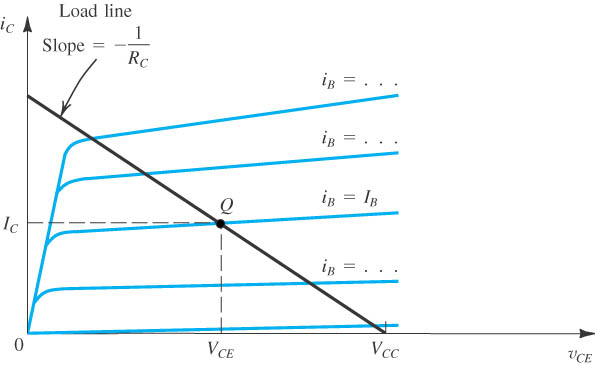 active mode
cut-off
saturation
+
BJT Characteristic Curves: along the vCE axis
+
vCB
n
vCE = vCB + vBE
Assume that vBE = 0.7 V, so BE junction is ON. Then…
vCE
-
+
p
a)   For any iB: vCE = 0 means CB junction is in forward bias because vCB = -0.7 V. There is no net current flow, so iC ~ 0.

b)  An increase in vCE causes the CB junction to be less and less forward biased, and finally reverse-biased. When fully reverse-biased, we are in active mode and iC is approx. constant.
vBE
-
-
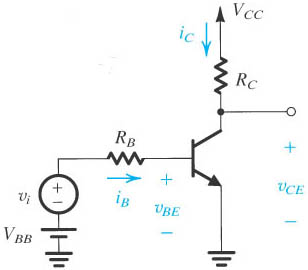 n
Figure 5.27  Circuit whose operation is to be analyzed graphically.
b)
vCE = vCB + vBE = vCB + 0.7 V if BE junction is “on”.
a)
Figure 5.29  Graphical construction for determining the dc collector current IC and the collector-to-emitter voltage VCE in the circuit of Fig. 5.27.
[Speaker Notes: sedr42021_0529.jpg]
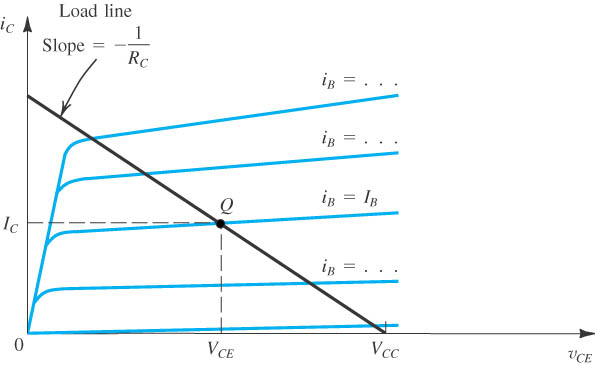 active mode
cut-off
saturation
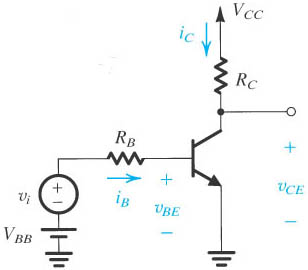 We are looking here at iC vs. vCE, because we can think of these as the output current and output voltage.
KVL around output loop:
Figure 5.29  Graphical construction for determining the dc collector current IC and the collector-to-emitter voltage VCE in the circuit of Fig. 5.27.
[Speaker Notes: sedr42021_0529.jpg]
A KVL around the base-emitter loop determines IB.
KVL around input loop:
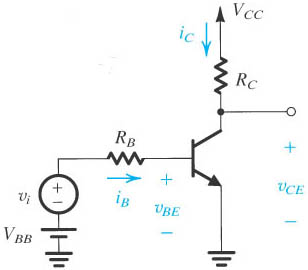 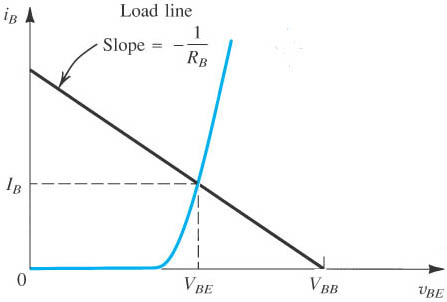 Figure 5.27  Circuit whose operation is to be analyzed graphically.
We can think of either iB or vBE as an input, so the graph shows the input characteristics for this device.
Figure 5.28  Graphical construction for the determination of the dc base current in the circuit of Fig. 5.27.
[Speaker Notes: sedr42021_0527.jpg]
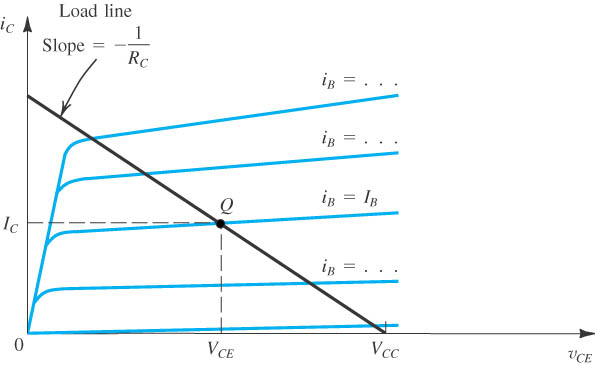 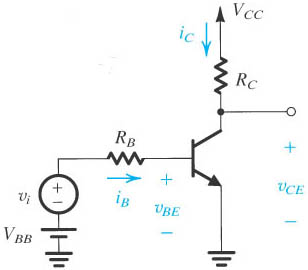 +
vCB
active mode
-
cut-off
saturation
BJT Characteristic Curves: along the load line
c)
b)
a)
vCE = vCB + vBE
Follow the load line, beginning at a)...
a)  VCC is positive, reverse-biasing the BC junction if iC is small.  If iB = iC = 0, vCE = VCC cutoff
b)  Now increased forward bias until vBE ~ 0.6 V.  As iB increases, iC increases, lowering vCE; we are in active mode: BE junction forward biased and CB junction reverse biased.
c)  As iB increases further, iC increases and vCE decreases to the point that the BC junction becomes forward biased.  Now we are in saturation: BE junction forward bias and CB junction forward bias.  In saturation, vCE is typically ~ 0.2 V, which means vCB = - 0.4 V (so CB is reverse-biased, but only slightly) if vBE is 0.6 V.
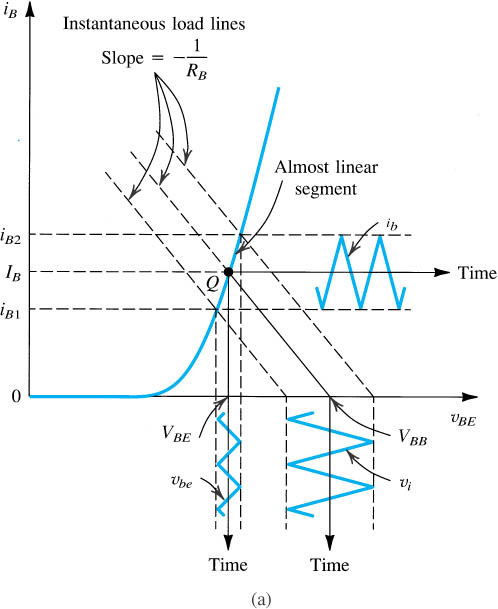 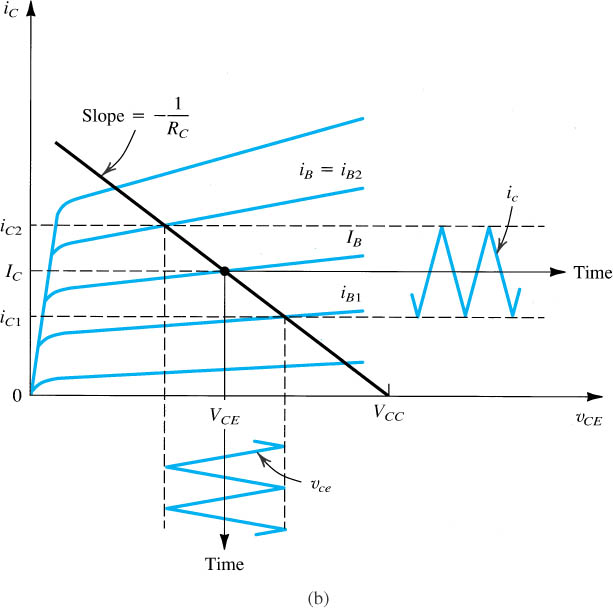 BJT Amplification
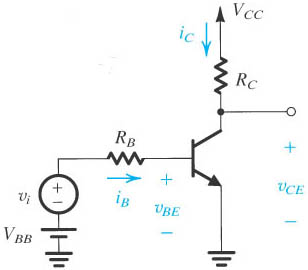 7. Bottom Line: Current Gain: DiC >> DiB
4. The base current change shows up here…
3. …which changes the base current ib.
6. …and a change in collector current ic.
2. …changes the BE voltage vbe…
1. Applying a signal vi…
5. …with a corresponding change in CE voltage vce…
Figure 5.30  Graphical determination of the signal components vbe, ib, ic, and vce when a signal component vi is superimposed on the dc voltage VBB (see Fig. 5.27).
[Speaker Notes: sedr42021_0530a.jpg]
Base-Width Narrowing: the Early Effect
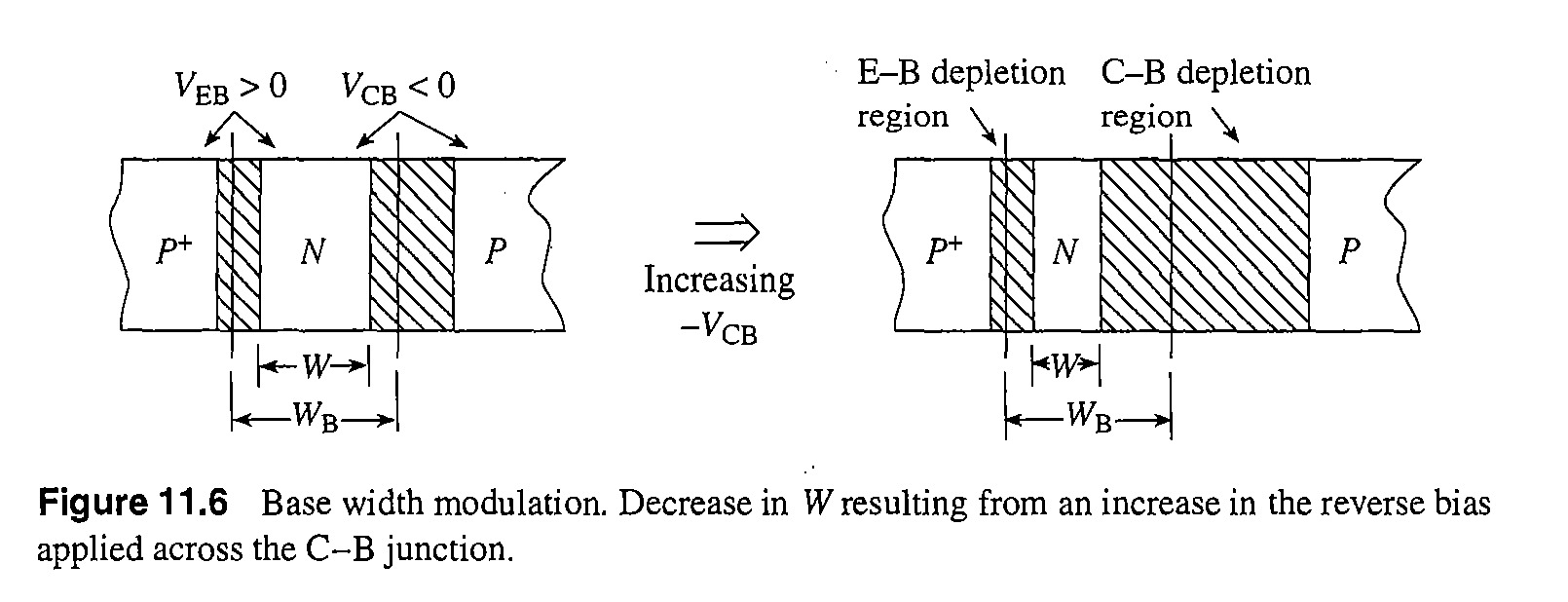 Robert F. Pierret, Semiconductor Device Fundamentals, Prentice Hall, 1996
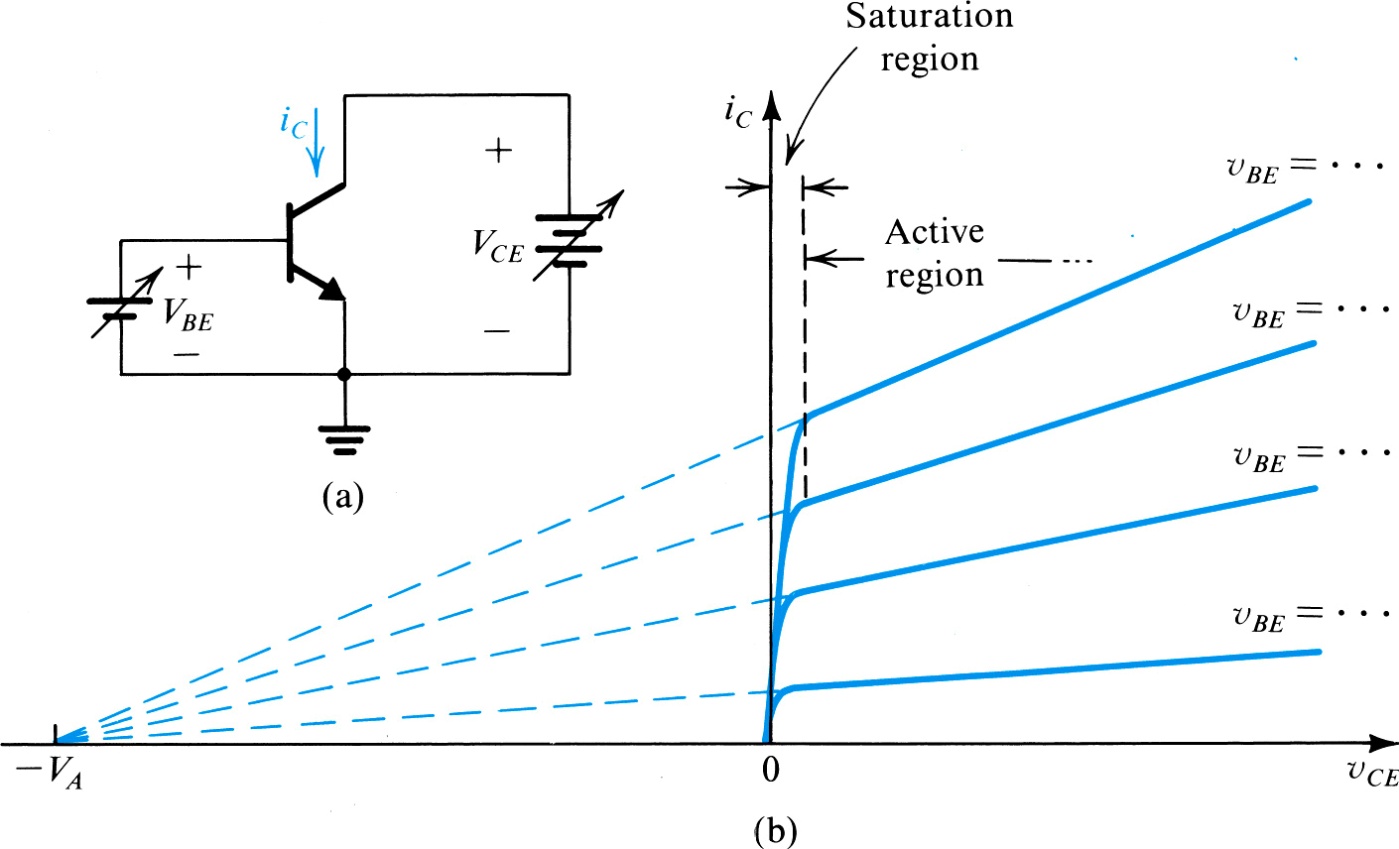 The intersection of the iC-vCE curves is known as the “Early Voltage” after James Early.
ic
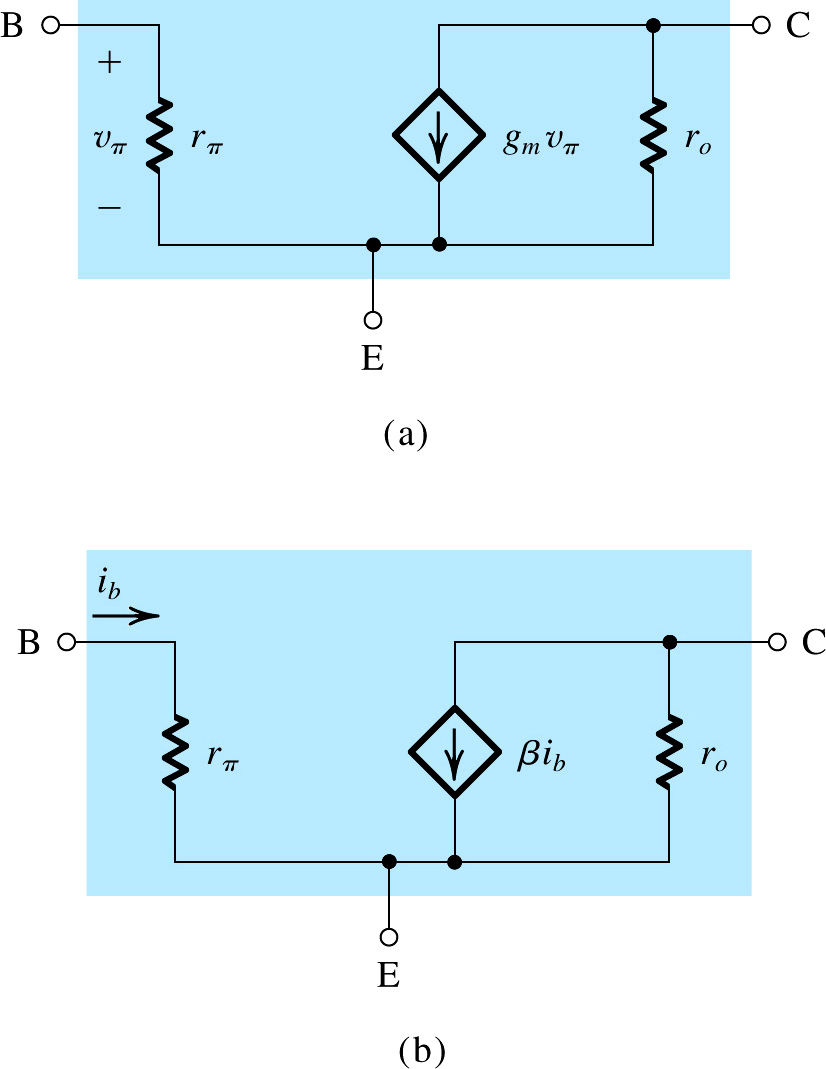 +
Modeling the Early Effect
vce
-
With a resistance in parallel with the current source, ic is the sum of gmvbe and vce/ro, which more accurately predicts the ic - vce behavior.
ic
+
vce
-
Figure 6.47 The hybrid- small-signal model, in its two versions, with the resistance ro included.
Sedra/Smith                       Copyright © 2010 by Oxford University Press, Inc.
Microelectronic Circuits, Sixth Edition
Finding ac model parameters from the characteristic curves
Output Resistance ro
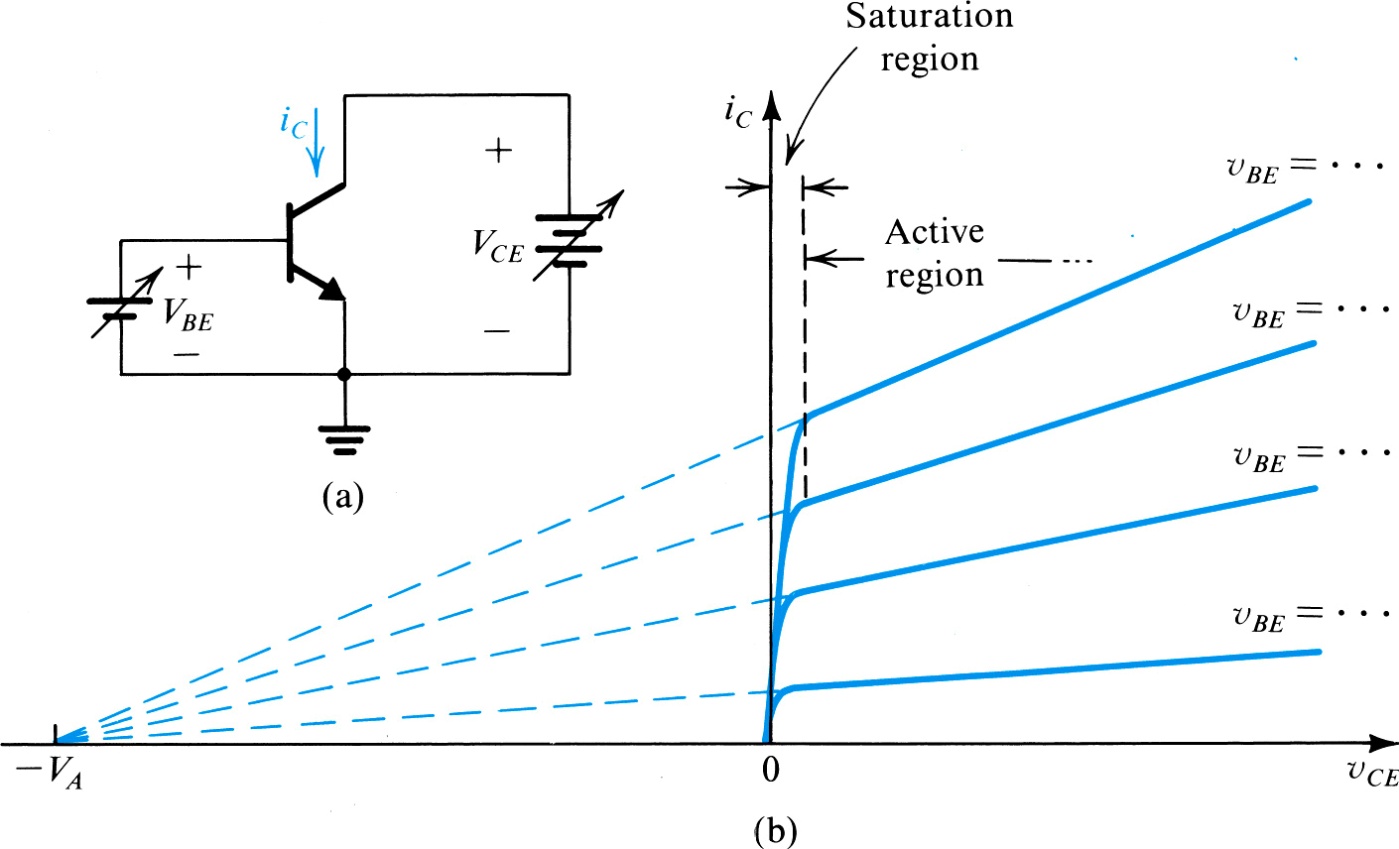 We have already seen that the slope of the iC – vCE curve gives ro.
slope = 1/ro
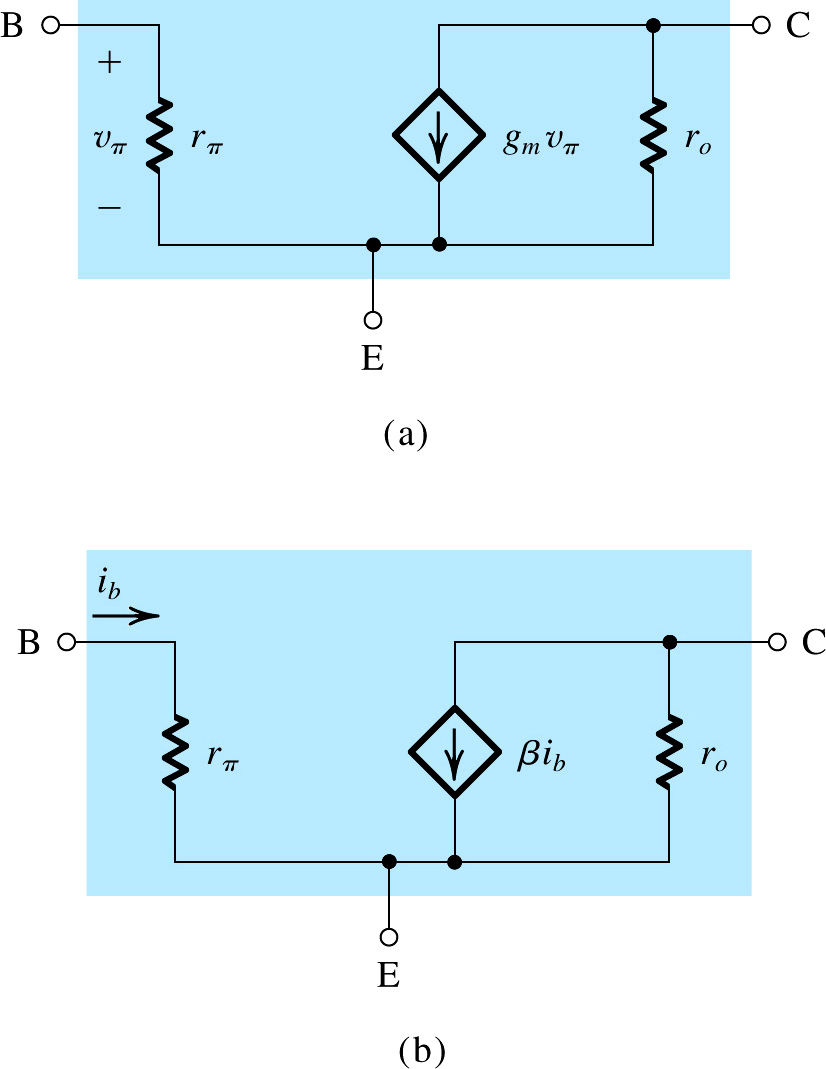 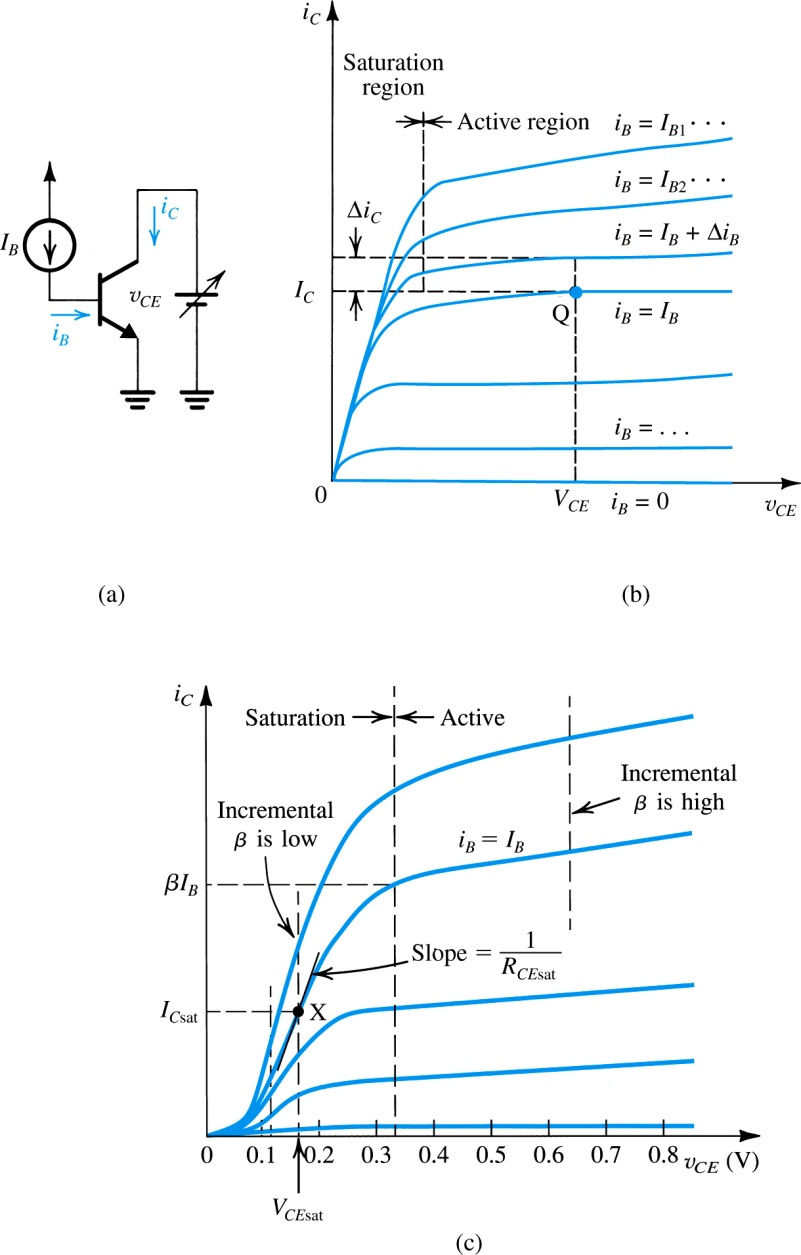 Current Gain b
We defined current gain as b = IB/IC when we looked at the dc BJT. For ac, gain is b = DiC/DiB.
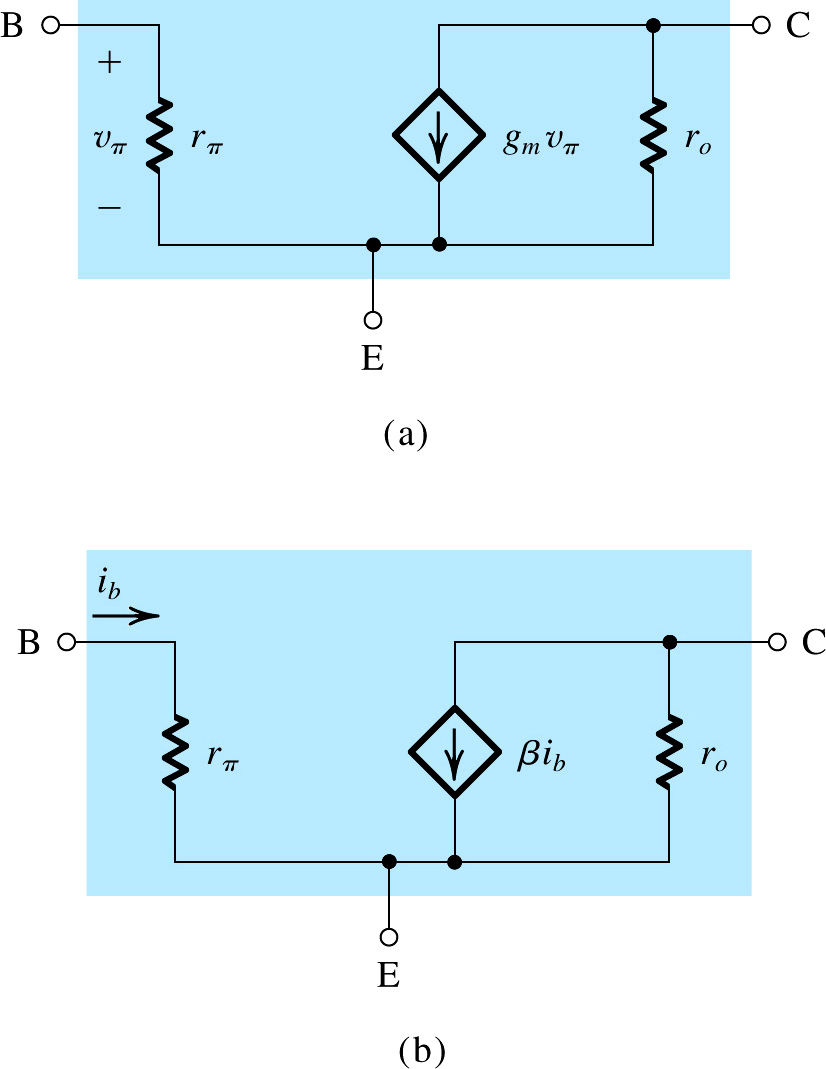 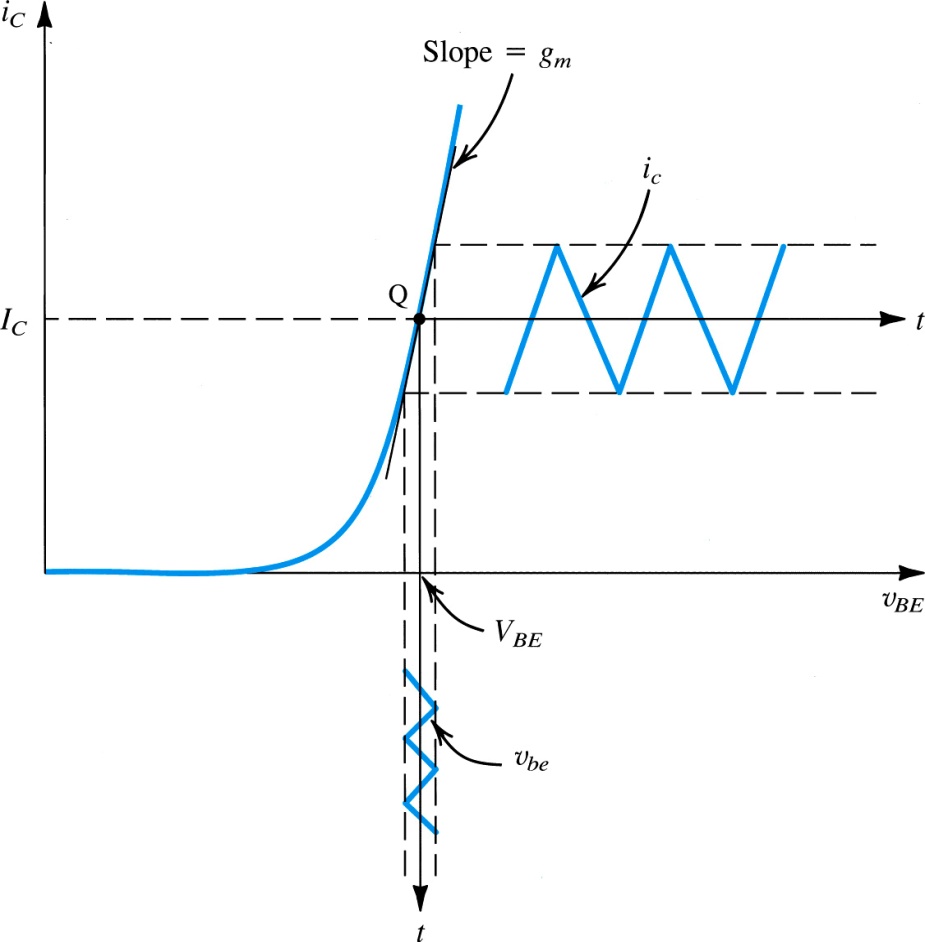 slope = 1/rp
Base Resistance rp
iB
ib
If we look at the change in ib with vbe (ac component of the graph to the left) we will find the inverse of rp.
IB
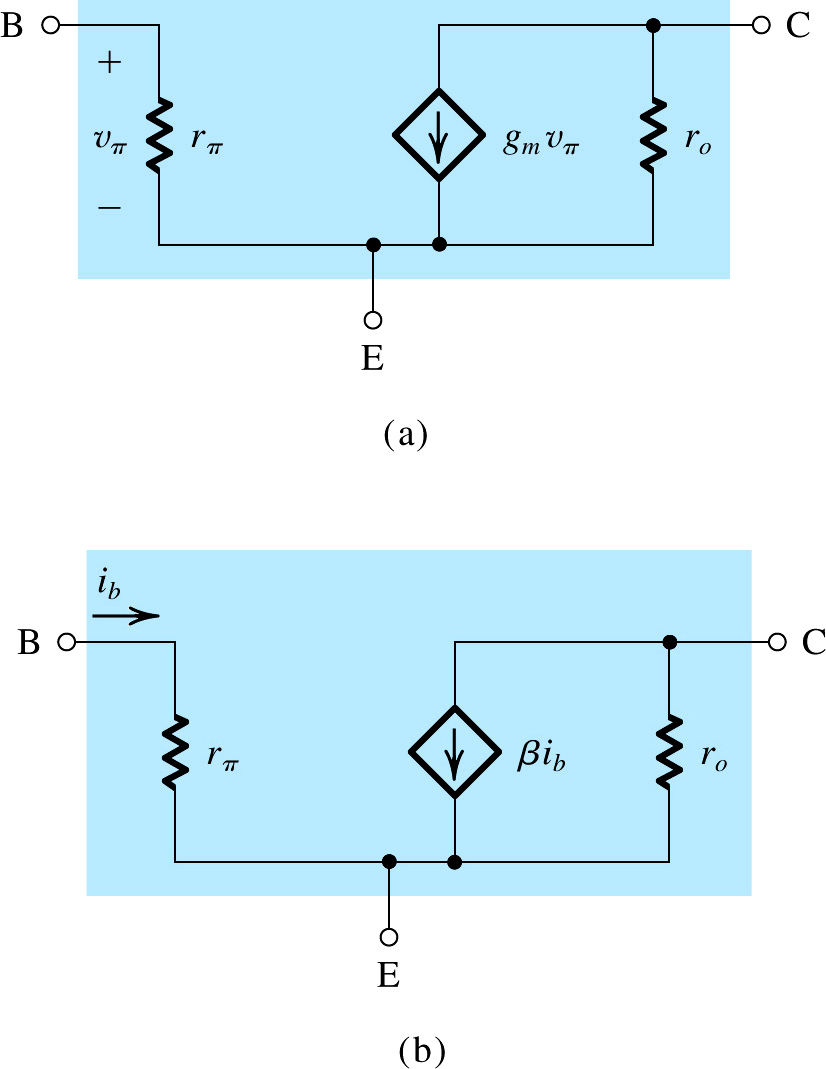 Relationship to dc parameters
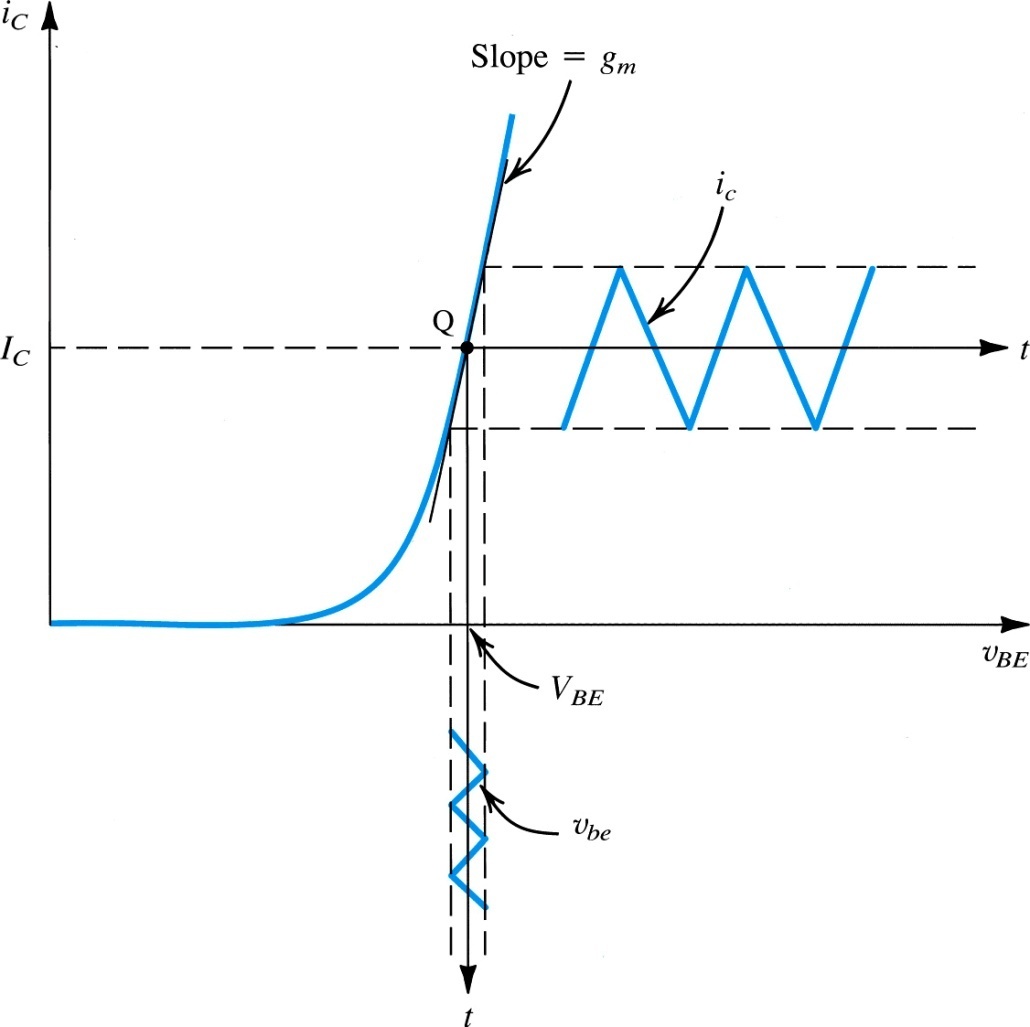 slope = gm
Transconductance gm
If we look at the change in ic with vbe (ac component of the graph to the left) we will find gm.
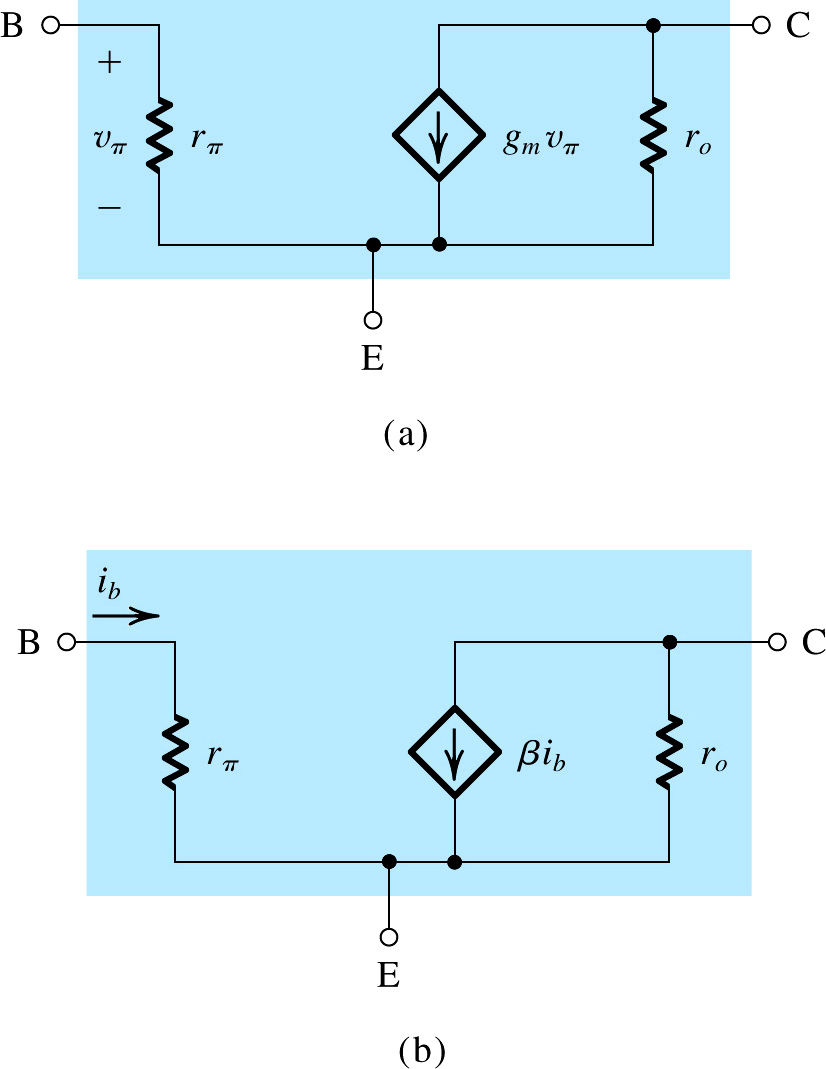 Relationship to dc parameters
There are three terminals; since we need two for input and two for output, there are three possible combinations, with one “common” terminal in each case.
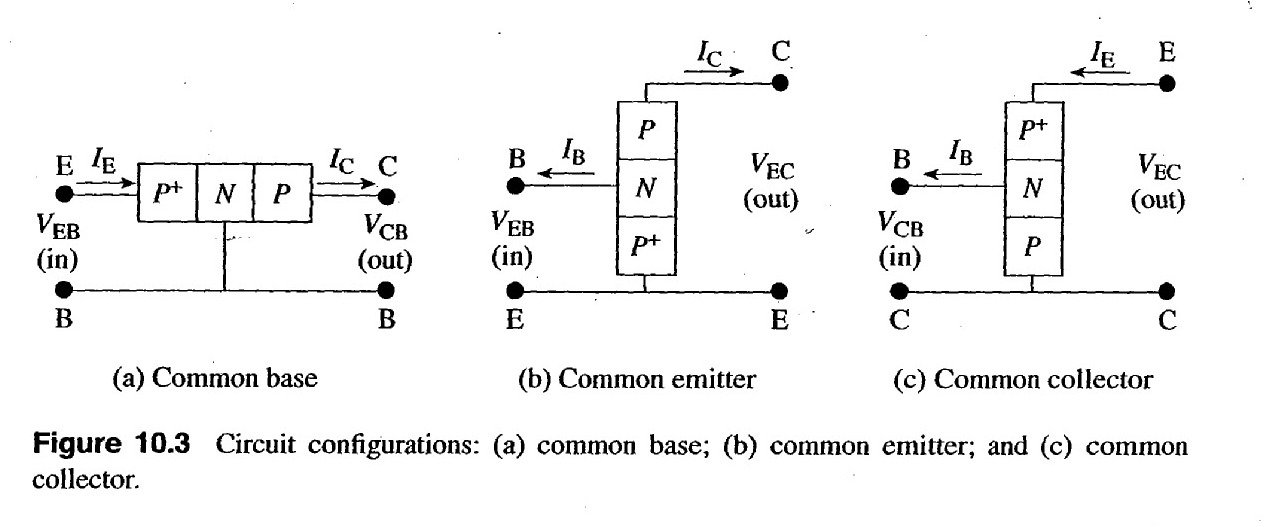 Pierret, “Semiconductor Device Fundamentals”, Prentice Hall, 1996
Common Emitter
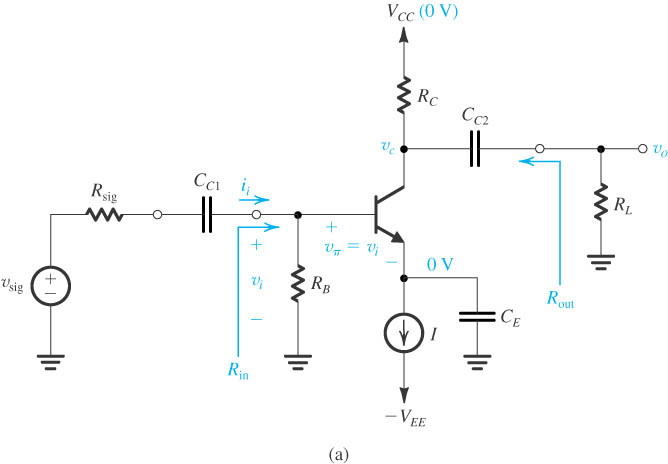 Input resistance
moderate/small
Output resistance
large
Open Circuit Voltage gain
large
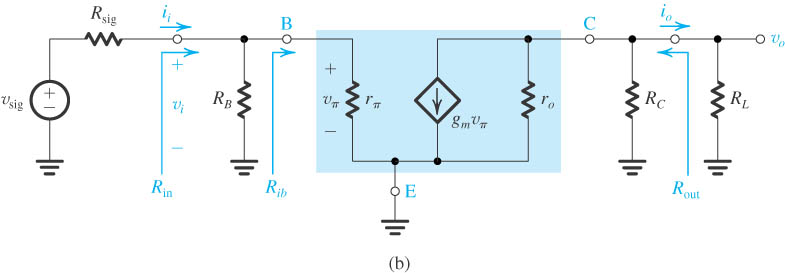 Short Circuit Current gain
large
Large voltage and current gain but Rin and Ro not good for voltage amplifier.
Figure 5.60  (a) A common-emitter amplifier using the structure of Fig. 5.59. (b) Equivalent circuit obtained by replacing the transistor with its hybrid-p model.
Common Emitter with RE
Re increases Rin but reduces open circuit voltage gain. Current gain and output resistance are unchanged.
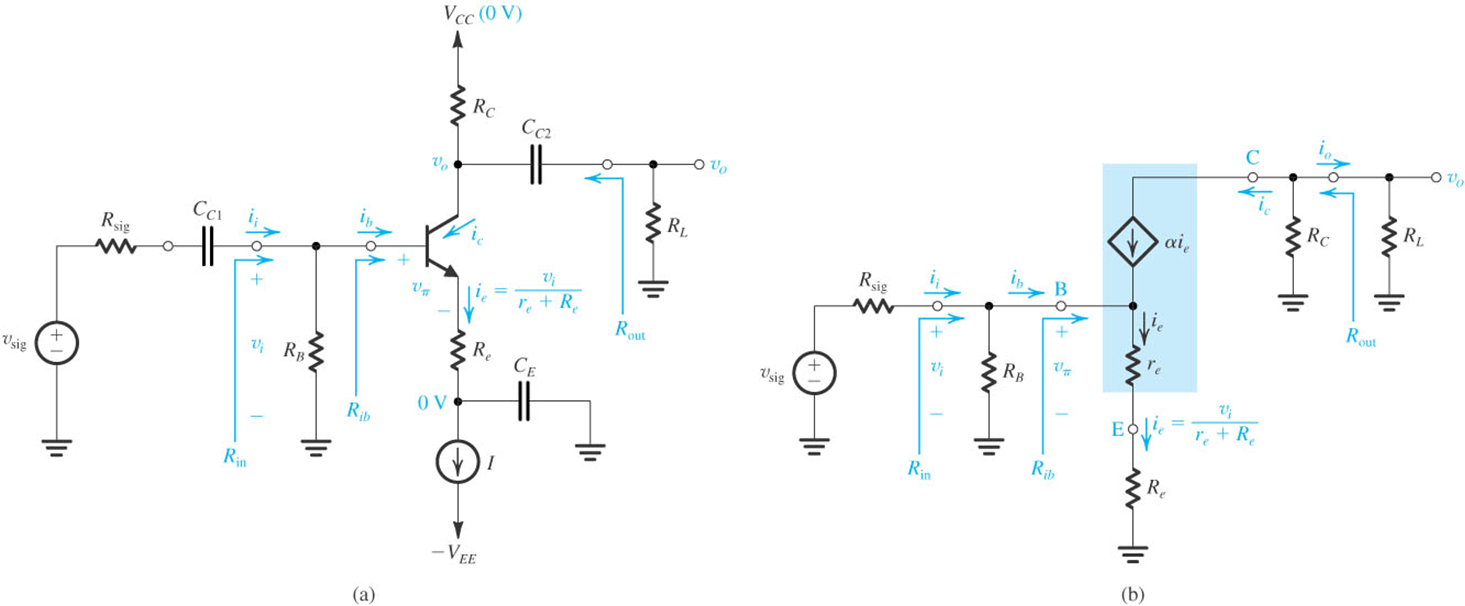 Input resistance
Open Circuit Voltage gain
reduced
increased
Voltage gain reduced by ~ (1+gmRe); Rib increased by this factor.
Rib greatly increased by resistance reflection rule (Miller)
Figure 5.61  (a) A common-emitter amplifier with an emitter resistance Re. (b) Equivalent circuit obtained by replacing the transistor with its T model.
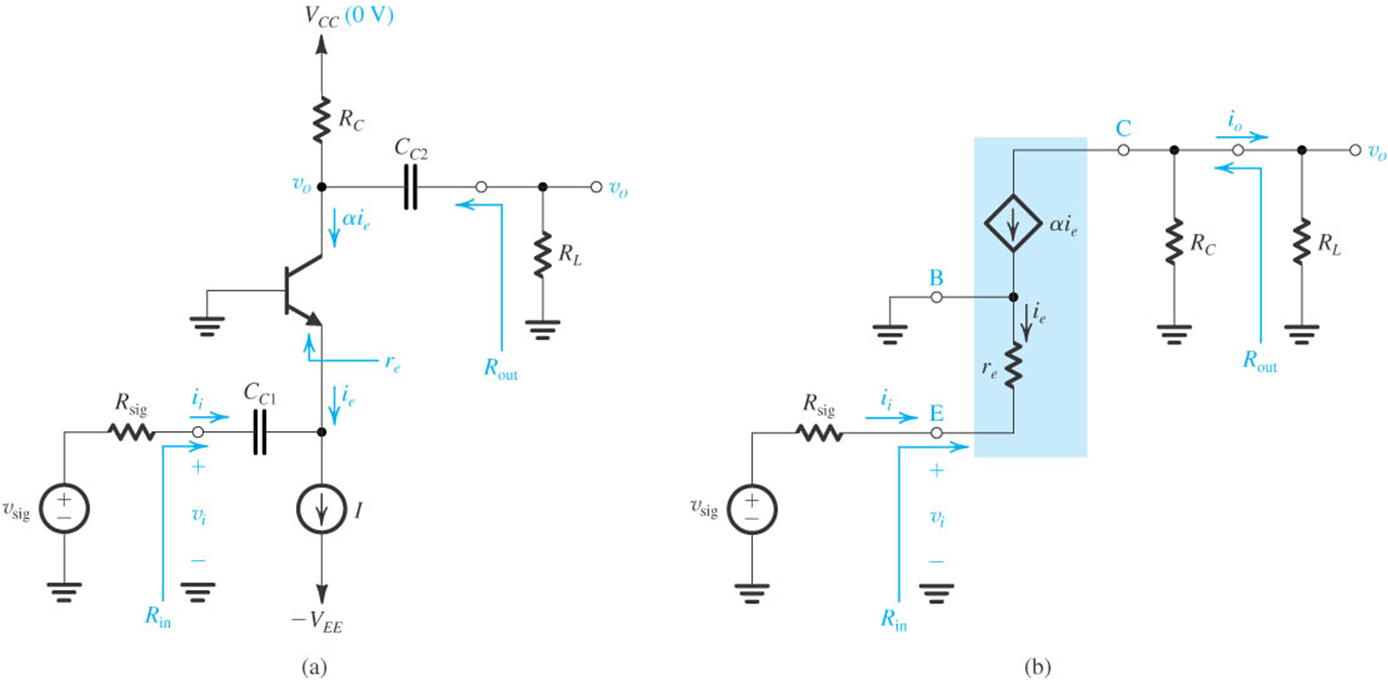 Common Base
Input resistance
Open Circuit Voltage gain
Short Circuit Current gain
small
large
unity
Output resistance
Non-inverting version of common emitter.
large
Good for unity gain current buffer.
Figure 5.62  (a) A common-base amplifier using the structure of Fig. 5.59. (b) Equivalent circuit obtained by replacing the transistor with its T model.
Common Collector
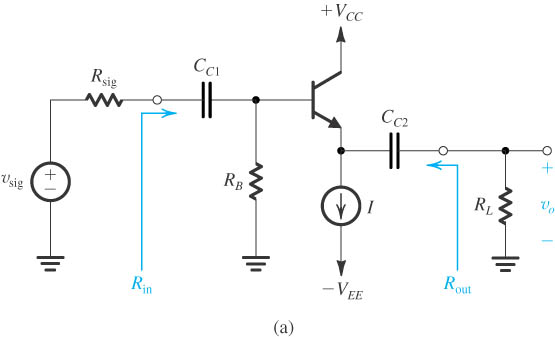 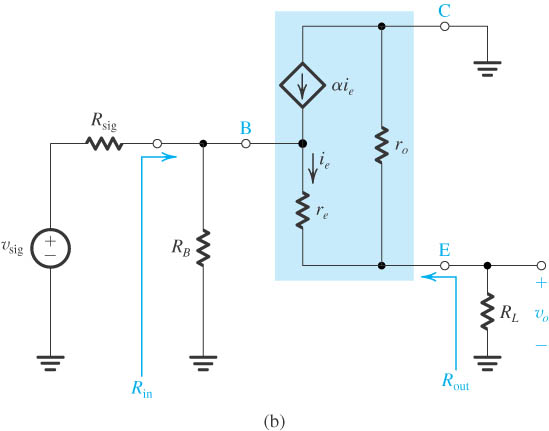 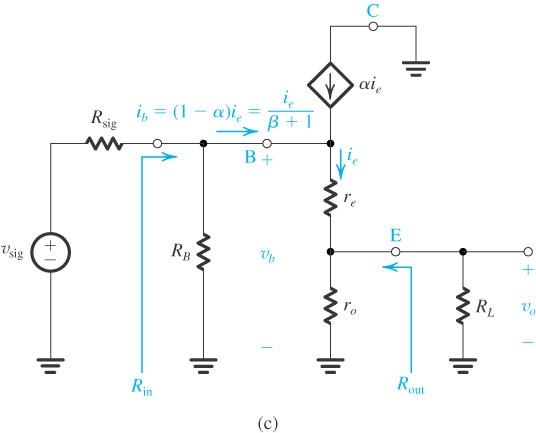 Figure 5.63  (a) An emitter-follower circuit based on the structure of Fig. 5.59. (b) Small-signal equivalent circuit of the emitter follower with the transistor replaced by its T model augmented with ro. (c) The circuit in (b) redrawn to emphasize that ro is in parallel with RL. This simplifies the analysis considerably.
Input resistance
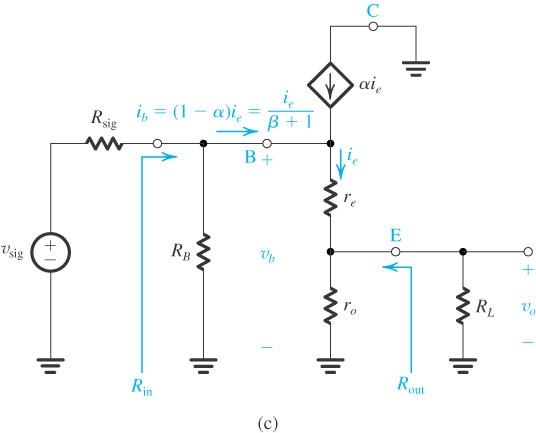 large
Output resistance
small
Open Circuit Voltage gain
Current gain
~unity
large
Voltage gain ~1 so emitter follows base input voltage (emitter follower)
Good for amplifier output stage: large Rin, small Rout.